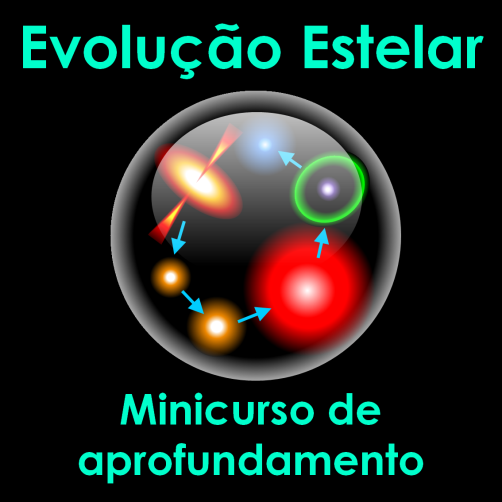 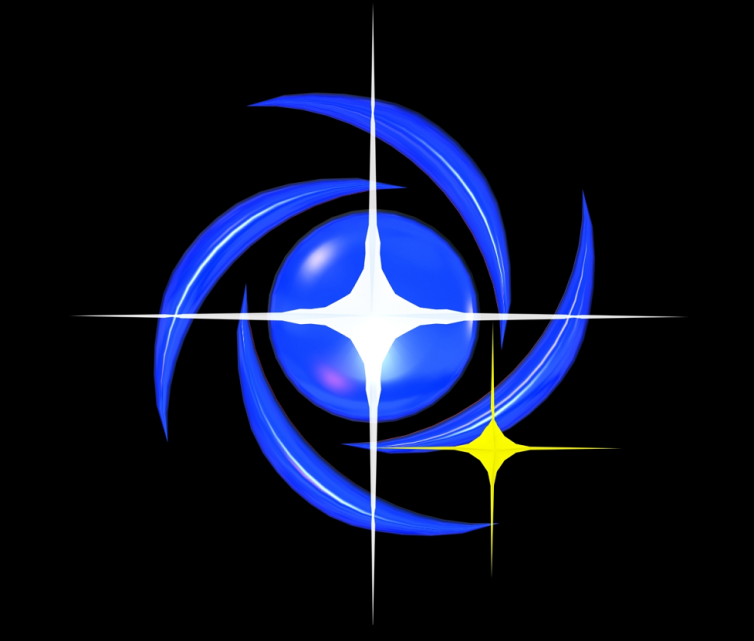 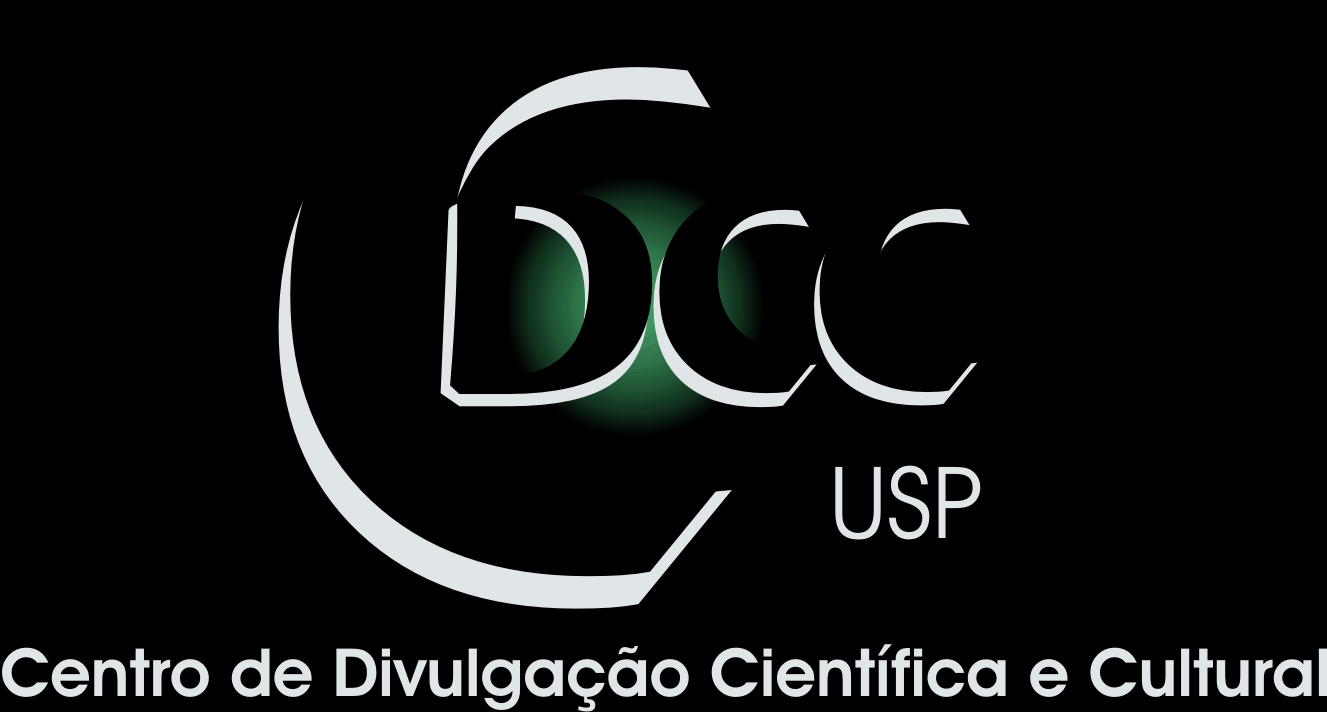 Centro de Divulgação da Astronomia
Observatório Dietrich Schiel
Evolução de estrelas massivas
André Luiz da Silva
Observatório  Dietrich Schiel
/CDCC/USP
Imagem de fundo: céu de São Carlos na data de fundação do observatório Dietrich Schiel (10/04/86, 20:00 TL) crédito: Stellarium
[Speaker Notes: Imagem de fundo: céu de São Carlos na data de fundação do observatório Dietrich Schiel (10/04/86, 20:00 TL) crédito: Stellarium]
Estrelas “massivas”
≥ 8 Mʘ : estrelas atingem temperaturas internas suficientes para fusão do C

 Fusão C: T=600 milhões de ºC
Estrelas de maior massa evoluem mais rapidamente:
TSP: tempo de vida na SP (em relação ao tempo de vida do Sol)
m: massa da estrela (em Mʘ)
Tempo de vida na SP
3 M
O
80.000
25
3 G
3
F
60
G
10 G
1
1
56 G
0,5
M
0,03
Fonte: Mike Inglis: Observer’s Guide to Stellar Evolution, com adaptações
[Speaker Notes: Uma estrela no limite de baixa massa, ou 0,08 massas solares passa mais de 5 trilhões de anos na SP!]
Trajetórias evolutivas – pós SP
Lʘ
C
O
Flash do He
10.000
He
He
10 Mʘ
100 Rʘ
100
4 Mʘ
10 Rʘ
1
1 Mʘ
1Rʘ
0,01
0,1Rʘ
SP
0,0001
3.000°C
6.000°C
30.000°C
10.000°C
Temp.
Crédito :  André Luiz da Silva/CDA/CDCC/USP, baseado em figura de Chaisson & McMillan, Astronomy Today
[Speaker Notes: A fusão do C requer temperaturas de 600 milhões de kelvins; a do O, 1 bilhão de kelvins]
Faixa de instabilidade
Lʘ
Faixa de Instabilidade
Variáveis 
Cefeidas
10.000
100 Rʘ
100
10 Rʘ
1
1Rʘ
Variáveis 
RR Lyrae
0,01
0,1Rʘ
SP
0,0001
3.000°C
6.000°C
30.000°C
10.000°C
Temp.
Crédito :  André Luiz da Silva/CDA/CDCC/USP, baseado em figura de Chaisson & McMillan, Astronomy Today
Variáveis cefeidas
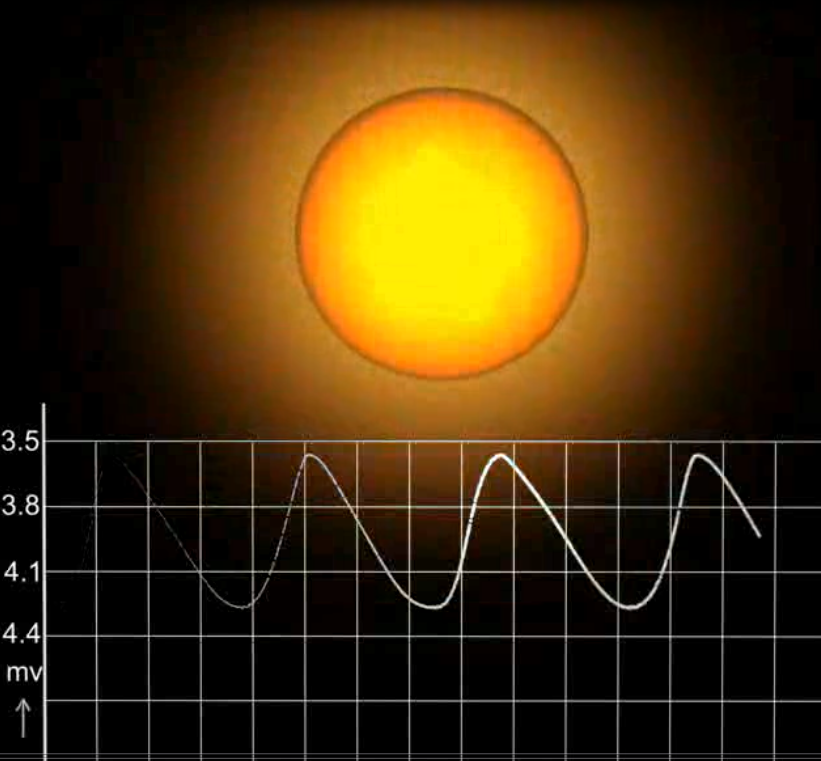 Crédito :  Planetário de Milão
Evolução de binárias
Evolução de binárias
Crédito :  André Luiz da Silva/CDA/CDCC/USP,
Evolução de binárias
Lobo de Roche
Lobo de Roche
Ponto de Lagrange
Plano das órbitas
Crédito :  André Luiz da Silva/CDA/CDCC/USP, baseado em figura de Chaisson & McMillan, Astronomy Today
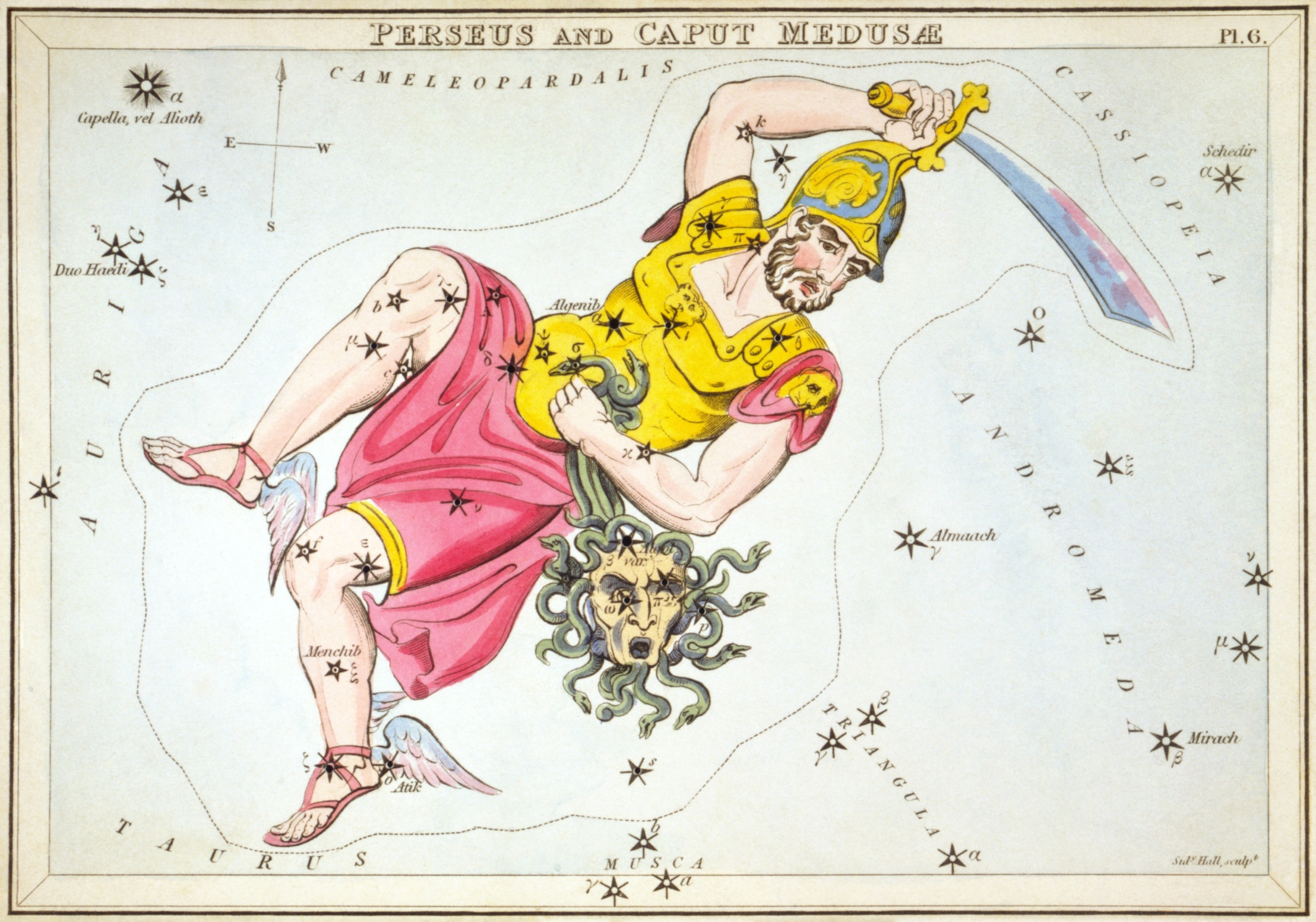 O caso 
de Algol
Variação de magnitude: 2,1 a 3,4 
Duração do eclipse primário: 10h
Crédito :  Wikipedia
[Speaker Notes: Perseus carrying the head of Medusa the Gorgon, as depicted in Urania's Mirror, a set of constellation cards published in London c.1825]
O caso de Algol (β Persei)
Para a Terra
Distância do sistema: 93 a.l.
Componentes: B8V, K0IV
Massas: 3,2 Mʘ , 0,7 Mʘ, resp.
Separação: 4 milhões de km
Período orbital: 3 dias
Crédito :  André Luiz da Silva/CDA/CDCC/USP
Algo estranho?
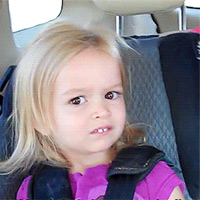 B8V → 3,2 Mʘ
K0IV → 0,7 Mʘ
Fonte da imagem  do olhar de Chloe: http://knowyourmeme.com/memes/side-eyeing-chloe
O caso de Algol (β Persei)
Estrela 2
1 Mʘ
Estrela 1
3 Mʘ
Crédito :  André Luiz da Silva/CDA/CDCC/USP, baseado em figura de Chaisson & McMillan, Astronomy Today
O caso de Algol (β Persei)
Estrela 1
Estrela 2
Crédito :  André Luiz da Silva/CDA/CDCC/USP, baseado em figura de Chaisson & McMillan, Astronomy Today
O caso de Algol (β Persei)
Estrela 1
Estrela 2
Crédito :  André Luiz da Silva/CDA/CDCC/USP, baseado em figura de Chaisson & McMillan, Astronomy Today
O caso de Algol (β Persei)
Estrela 1
0,7 Mʘ
Estrela 2
3,2 Mʘ
Crédito :  André Luiz da Silva/CDA/CDCC/USP, baseado em figura de Chaisson & McMillan, Astronomy Today
Novas e Supernovas
Novas
Para os primeiros observadores: acabaram de surgir

 Luminosidade cresce por 104 em poucos dias, voltando ao normal em semanas ou meses

 ignição de fusão de H na superfície de uma AB
Curva de luz - nova
Lʘ
10.000
100
1
0,01
Tempo (dias)
0               50              100            150
Crédito :  André Luiz da Silva/CDA/CDCC/USP, baseado em figura de Chaisson & McMillan, Astronomy Today
Nova Delphini 2013
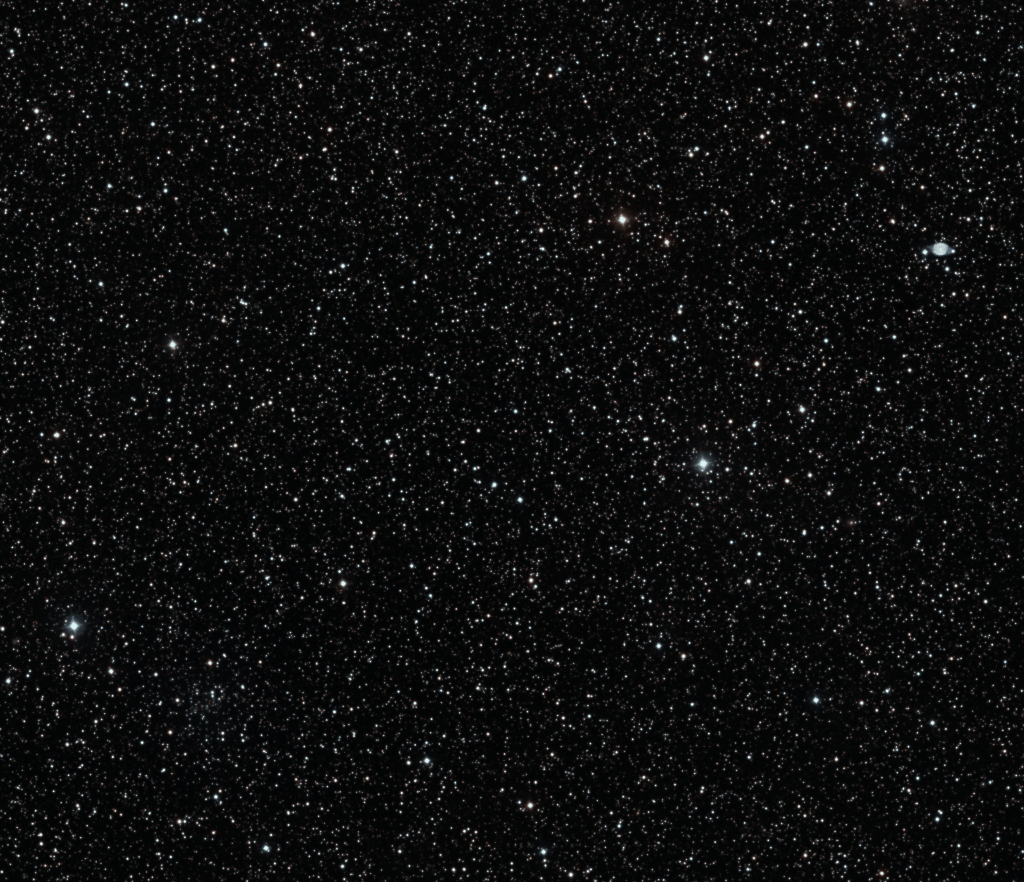 Crédito :  antes: Digitized Sky survey 1990 depois: André van der Hoeven - www.astro-photo.nl
[Speaker Notes: V339 Delphini or Nova Delphini 2013 (PNV J20233073+2046041) is a bright nova star in the constellation Delphinus. It was discovered on 14 August 2013 by amateur astronomer Koichi Itagaki in Japan and confirmed by the Liverpool Telescope on La Palma. The nova appeared with a magnitude 6.8 when it was discovered and peaked at magnitude 4.3 on 16 August 2013. (Wikipedia)]
Nova
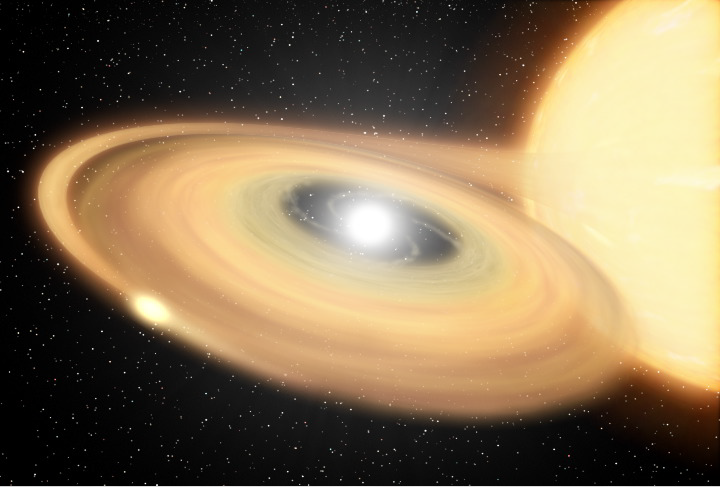 Crédito: NASA/JPL-Caltech
Supernovas
Chega a bilhões de Lʘ

 Energia: 1043 J: E gerada pelo Sol na SP!

 Tipos: 
 II – espectro: com H
 I – espectro: sem H
 Ib: com He; Ic, sem He
 Ia: com Si
Supernova 1994D (em NGC 4526)
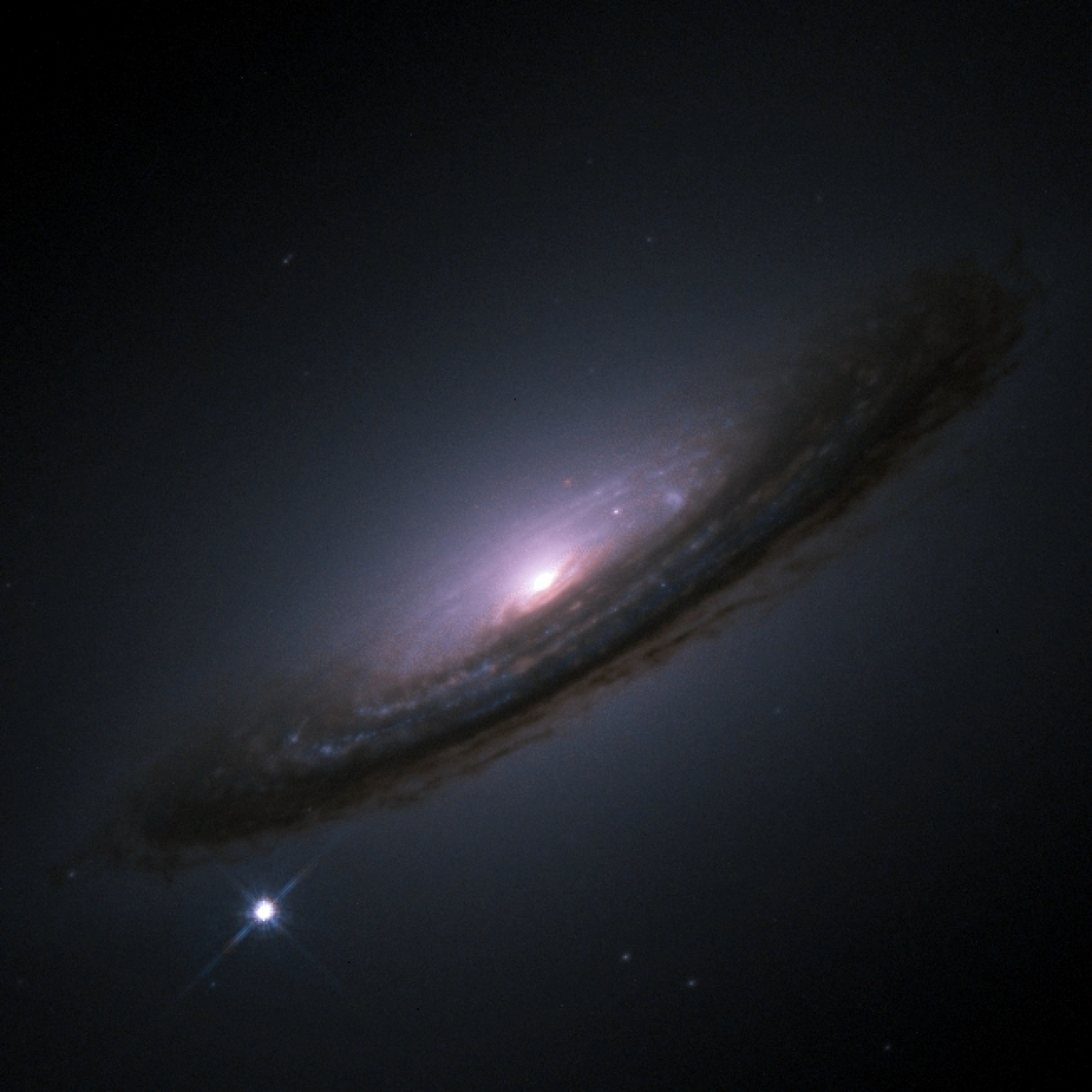 Crédito da imagem: Telescópio Espacial Hubble
[Speaker Notes: About the Object
Name:NGC 4526, SN 1994DType:• Local Universe : Star : Evolutionary Stage : Supernova• Local Universe : Galaxy : Type : SpiralDistance:50 million light yearsConstellation:Virgo

Do APOD: supernova do tipo Ia]
Supernova tipo Ia
Teoria 1: 
ocorre em binários: GV e AB
 AB captura matéria até o limite de Chandrasekar-Schenberg
 enquanto isso: novas

 Teoria 2: fusão de duas AB’s

 detonação do núcleo de C
Supernova tipo Ia-teoria 1
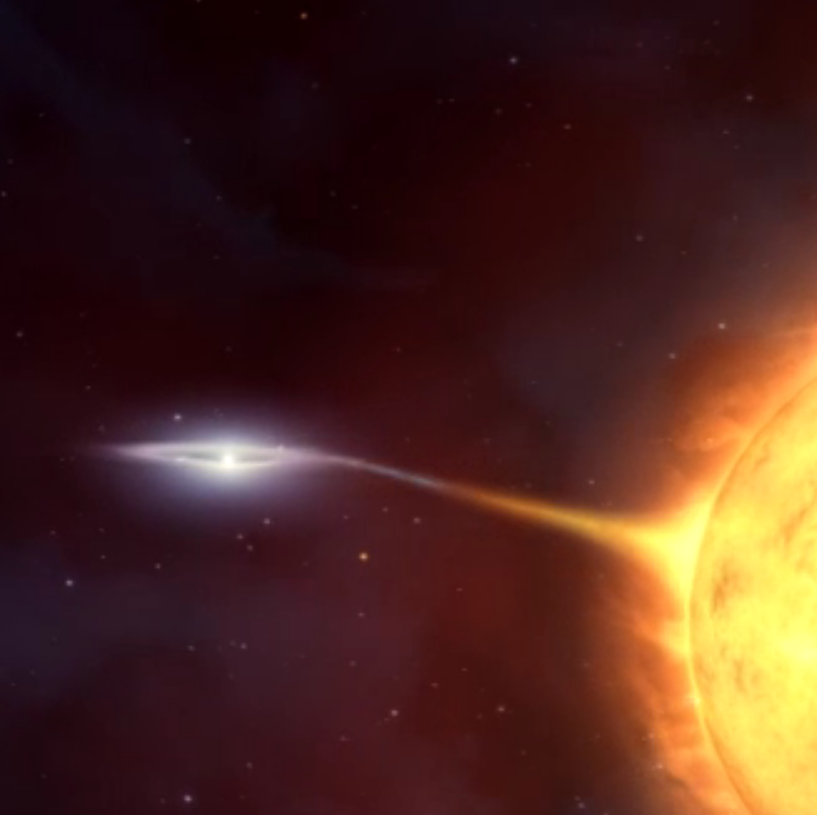 Crédito: Credit:ESO/M. Kornmesser
Supernova tipo Ia-teoria 2
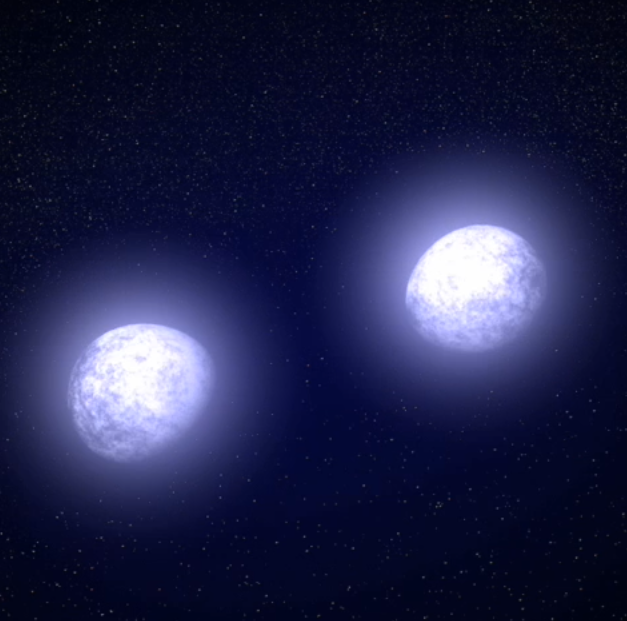 Crédito: NASA/CXC/SAO
Supergigante vermelha
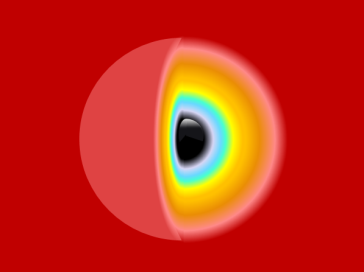 Próximo Slide...
Núcleo
Imagens fora de escala
Crédito :  André Luiz da Silva/CDA/CDCC/USP, baseado em figura de Chaisson & McMillan, Astronomy Today
[Speaker Notes: AGB: asynptotic Giant Branch. Com a escassez do He, que já foi convertido em C principalmente e um pouco de O, a estrela passa por uma situação semelhante àquela da fase de subgigante. Desta vez, há duas camadas de “queima” em casca. O colapso do núcleo de C inerte produz temperaturas altas que intensificam as queimas em camadas, resultando num novo inchaço da estrela, que fica ainda maior que na fase de gigante vermelha, ascendendo novamente no ramo das gigantes, porém por outro ramo, o ramo assintótico.]
núcleo “cebola” - SN tipo II
Fe inerte
Fusão Si
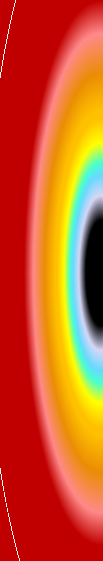 Fusão Mg
Fusão Ne
Fusão O
Fusão C
Fusão He
Fusão H
“envelope” de H
Imagem fora de escala
Crédito :  André Luiz da Silva/CDA/CDCC/USP, baseado em figura de Chaisson & McMillan, Astronomy Today
Supernova tipo II
Em estrelas de grande massa: temperaturas centrais muito altas - fusão de vários elementos

 fusão até o Fe

 temperaturas de bilhões de ºC: foto-desintegração

 neutronização do núcleo
Supernova tipo II
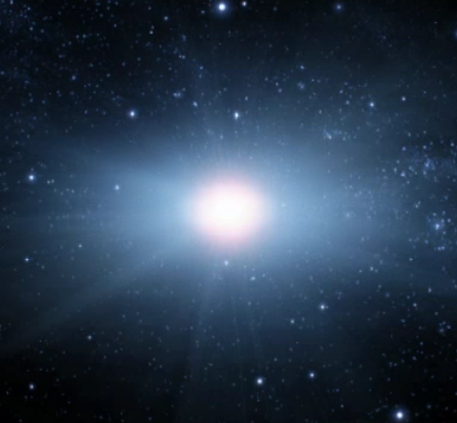 Crédito: ESA/Hubble (M. Kornmesser & L. L. Christensen)
Curvas de luz - supernovas
Lʘ
Tipo I:
1010
Tipo II:
109
108
107
Tempo (dias)
106
0               50              100            150            200
Crédito :  André Luiz da Silva/CDA/CDCC/USP, baseado em figura de Chaisson & McMillan, Astronomy Today
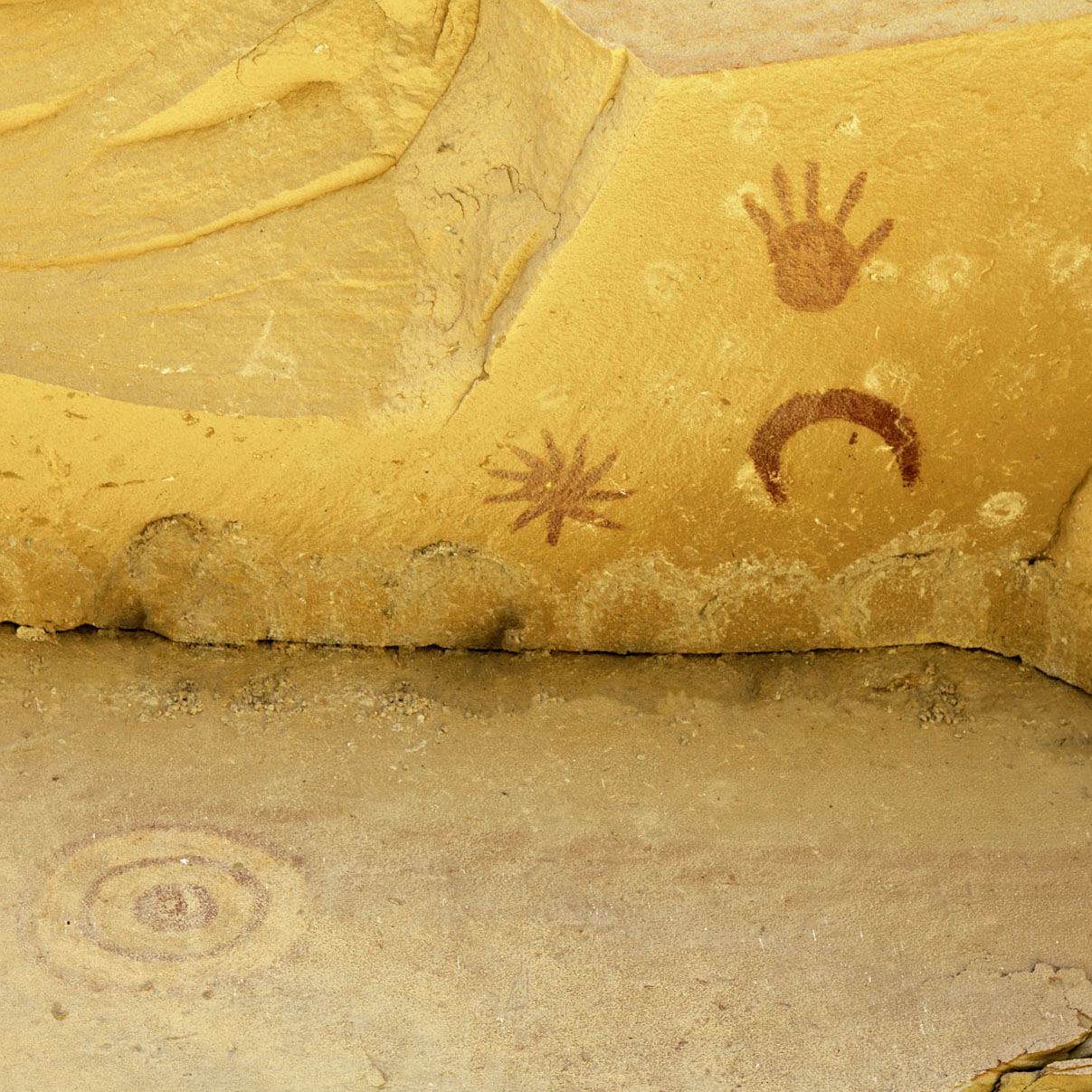 Supernova de 1054 (tipo II)
Fonte da imagem: http://www.skyimagelab.com/m1-hubble-crab-nebula.html
[Speaker Notes: 1054 Supernova Petrograph at Chaco Canyon, New Mexico - See more at: http://www.skyimagelab.com/m1-hubble-crab-nebula.html#sthash.lNCtEcZg.dpuf]
Nebulosa do Caranguejo – M1
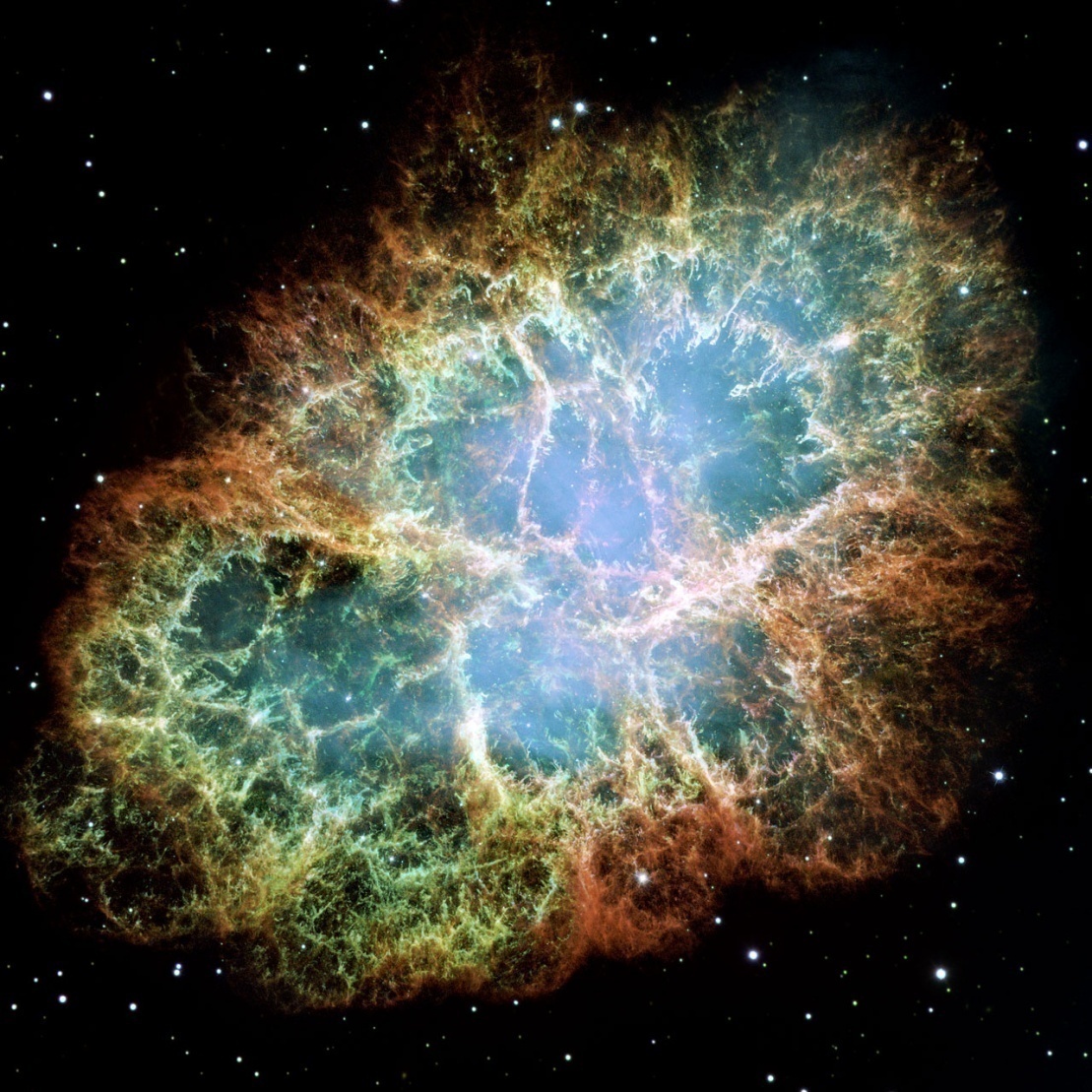 Crédito da imagem: Telescópio Espacial Hubble Disponível em http://www.hubblesite.org
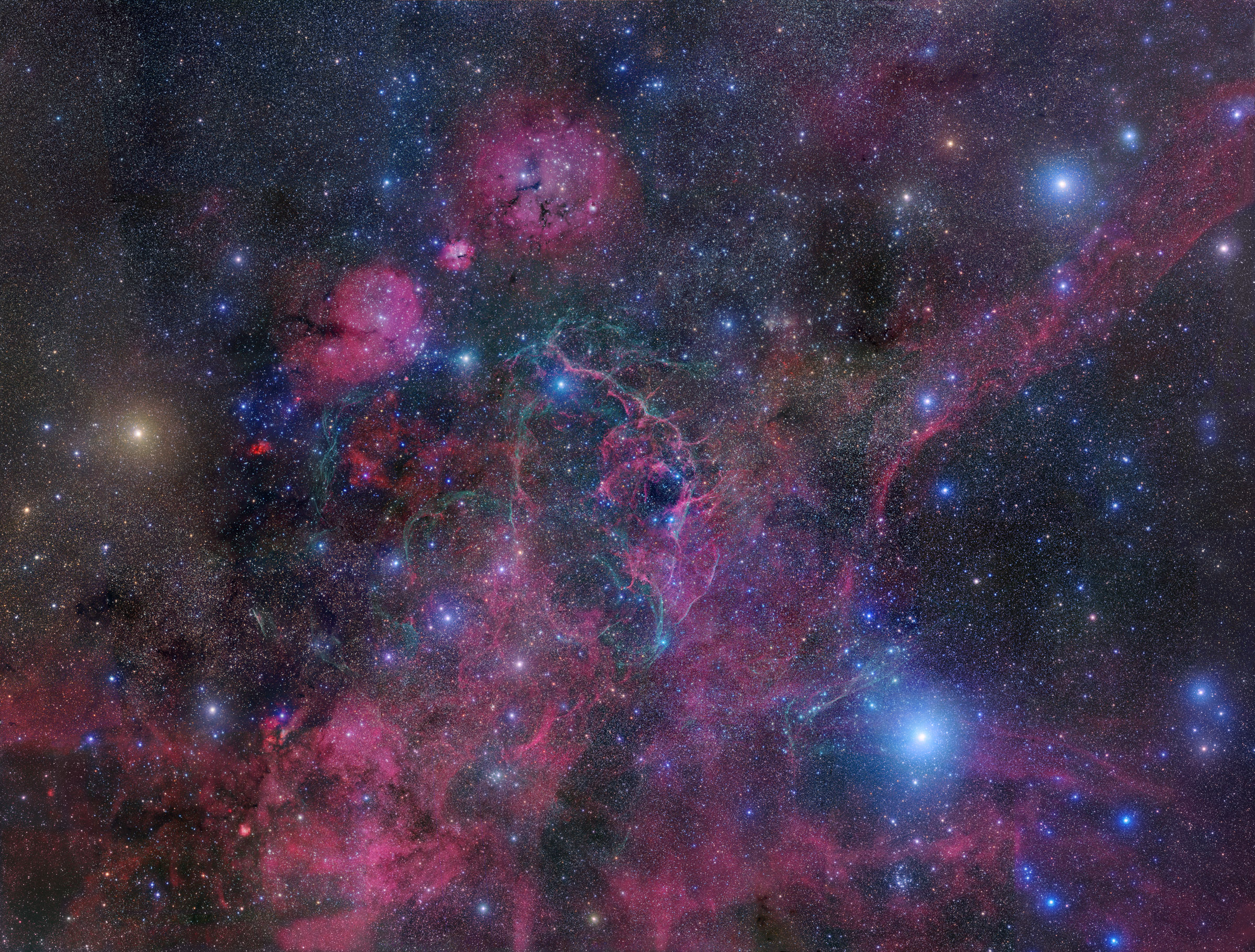 Remanescente de SN Vela
Crédito da imagem: Robert Gendler (APOD 06/03/2008)
[Speaker Notes: Another beautiful, though faint, example is the
Vela supernova remnant (also known as the Gum
nebula, after Colin Gum, the astronomer who first
made a study of it), a filamentary cloud some 60
degrees across, centered on the southern-hemisphere
constellation of Vela (the Sail). The center of
this huge nebula, which is about one thousand
light-years across, is only about 1,300 light-years
away, and its rate of expansion suggests that the
explosion took place about 11,000 years ago. At the
time, this supernova must have attained an apparent
magnitude of about -10, about two hundred
times more brilliant than the planet Venus and comparable
to the brightness of the first-quarter Moon. (fonte: Nicolson, Unfolding our Universe)]
nucleossíntese e a origem dos elementos químicos
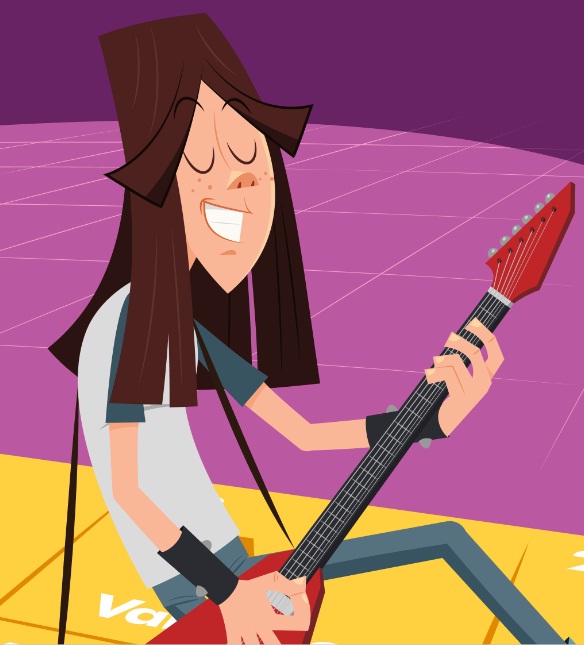 Crédito: IAG-USP/UFABC
Estrelas de nêutrons 
e pulsares
Remanescente de supernova
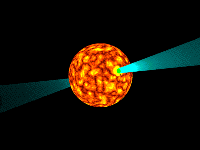 Imagens fora de escala
Créditos :  André Luiz da Silva/CDA/CDCC/USP; pulsar: http://astro.if.ufrgs.br
Estrela de nêutrons/pulsar
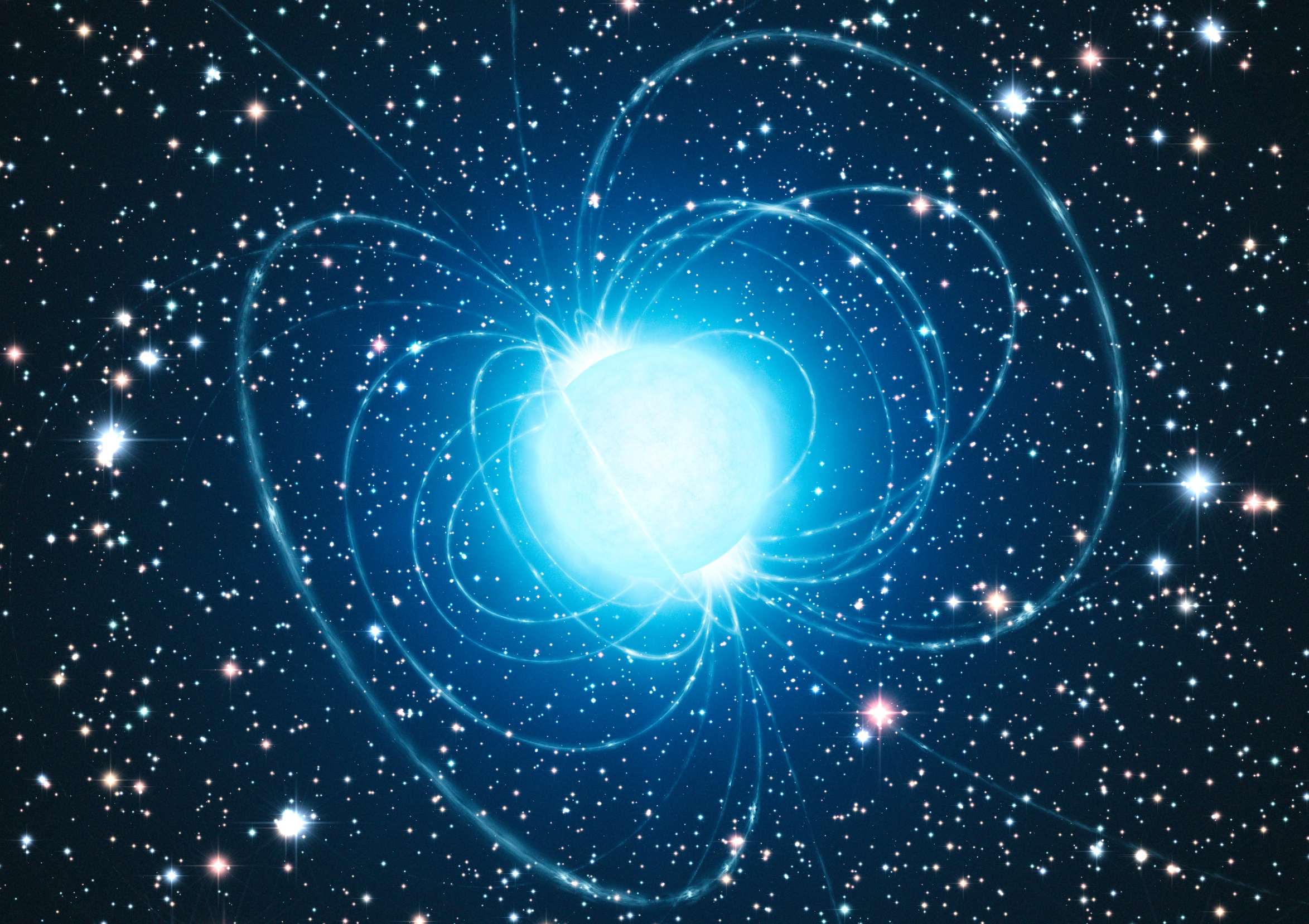 Crédito da imagem: ESO/L. Calçada
Modelo de farol
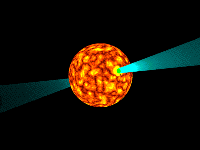 eixo de rotação
equador
Crédito da imagem: http://astro.if.ufrgs.br, com adaptações
Densidade de estrela de nêutrons
ρen ≈ 1018 kg/m3
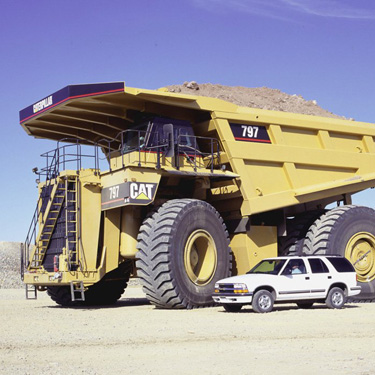 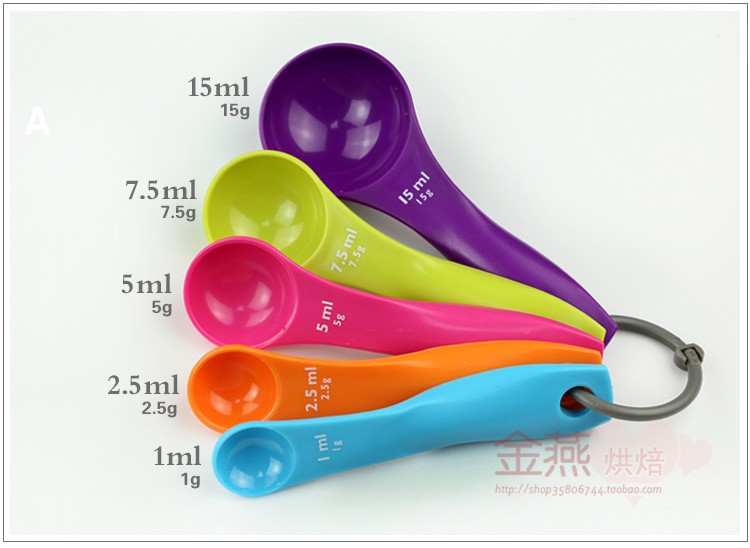 106 x
1bilhão de toneladas
Crédito das imagens: caminhão: http://www.logisticadescomplicada.com/ colheres: http://pt.aliexpress.com
[Speaker Notes: O caminhão mostrado é o Caterpillar 797B, que carregado pesa em torno de 1000 toneladas.]
Estrelas de nêutrons/pulsares:

 estrela de nêutrons: caroço que sobrou da SN

 pulsar:
 rápida rotação: conservação do momento angular
 campo magnético intensificado com o colapso
 modelo de farol
Estrelas de nêutrons/pulsares:

 todo pulsar é uma estrela de nêutrons mas nem toda estrela de nêutrons é um pulsar

 Confirmação: objeto no centro de M1
[Speaker Notes: O campo magnético de um pulsar pode variar entre 10^4 a 10^9 teslas, sendo que o campo magnético terrestre é da ordem de 10^-4 T. Uma magnetar pode chegar a ter um campo magnético de 10^11 T.]
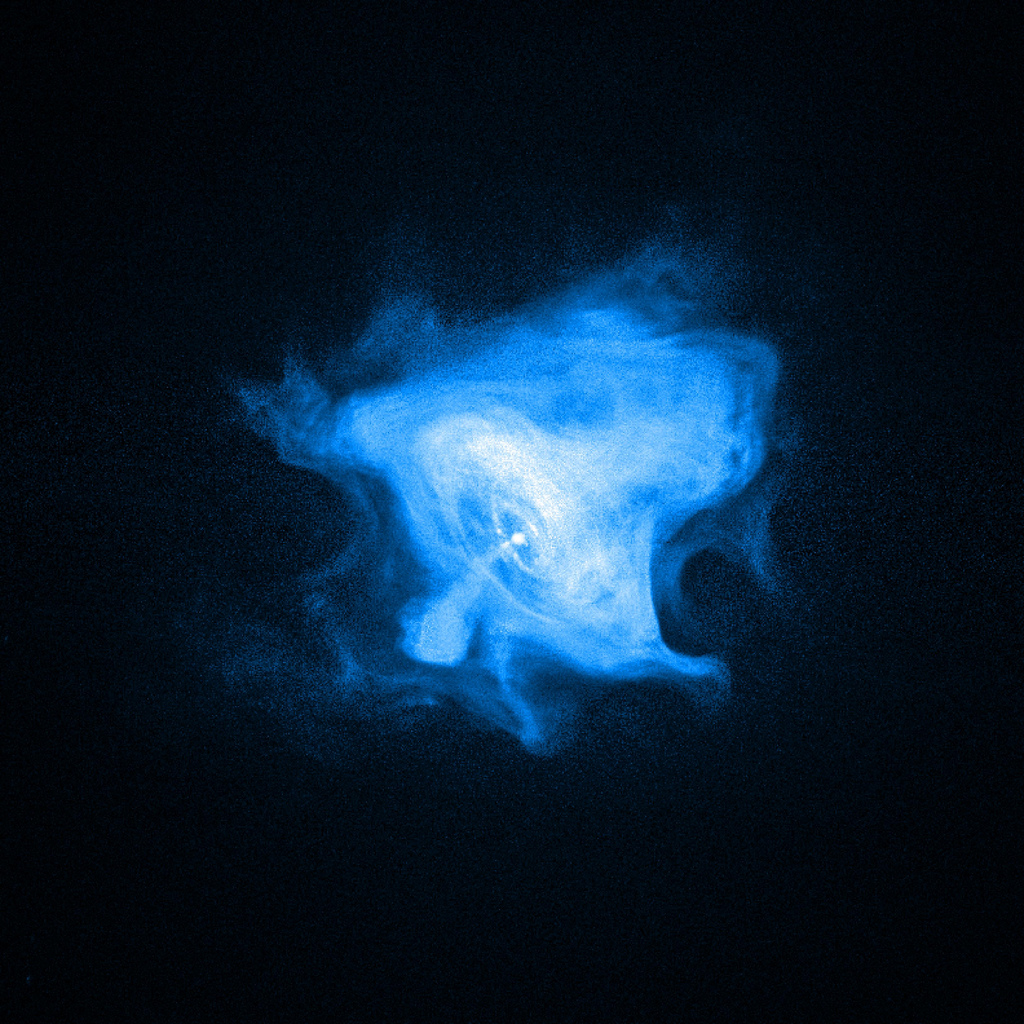 Pulsar em M1
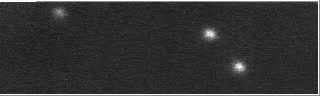 Crédito das imagens: Chandra X-ray Observatory (centro); Cambridge University (embaixo)
Pulsar em M1:

 nebulosa do caranguejo (em Taurus): remanescente da SN de 1054, a 6500 a.l.

 período de 33 ms

 localizado no centro da nebulosa

 contém disco e jatos
Buracos negros
Buraco Negro
final previsto para estrelas com massas de 20 ou 25 Mʘ

 para EN’s há um limite semelhante ao de Chandrasekar-Schenberg: ≈ 3 Mʘ
Buraco Negro
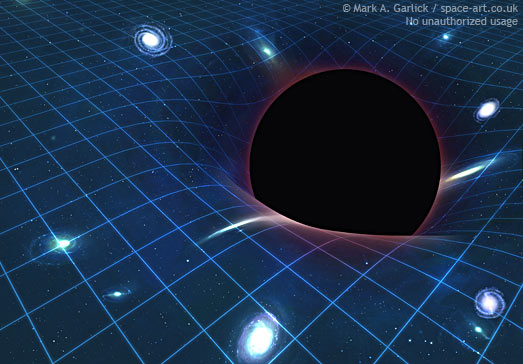 Crédito da imagem: Mark A. Garlick
[Speaker Notes: Crédito da imagem: Mark A. Garlick]
Velocidade de escape
Onde:
vesc: é a velocidade de escape
G: é a constante de gravitação universal
M: massa do corpo
R: distância ao centro do corpo
Velocidade de escape
No caso da Terra: 
 12.700 km de diâmetro: 11 km/s

 comprimindo até a 1/4 do tamanho: 22 km/s

 comprimindo até 2 km: ≈ 900 km/s

 comprimindo até 2 cm: ≈ 300.000 km/s = c
Raio de Schwarzschild
igualando-se a velocidade de escape a c na equação anterior, temos:




 raio no qual a velocidade de escape é igual à da luz: nada consegue sair do corpo
Rs e Horizonte dos eventos
como o Rs é proporcional à M, para o Sol temos um raio 300 mil vezes maior, ou 3 km

 regra: Rs ≈ 3M* km, com M* em Mʘ 

 a superfície esférica de raio Rs é chamada de horizonte dos eventos
Rs e Horizonte dos eventos
nas proximidades do HE fenômenos “estranhos”:
 marés intensas
 redshift gravitacional
 dilatação do tempo

  campos gravitacionais intensos: Relatividade Geral
Como detectar um buraco negro?
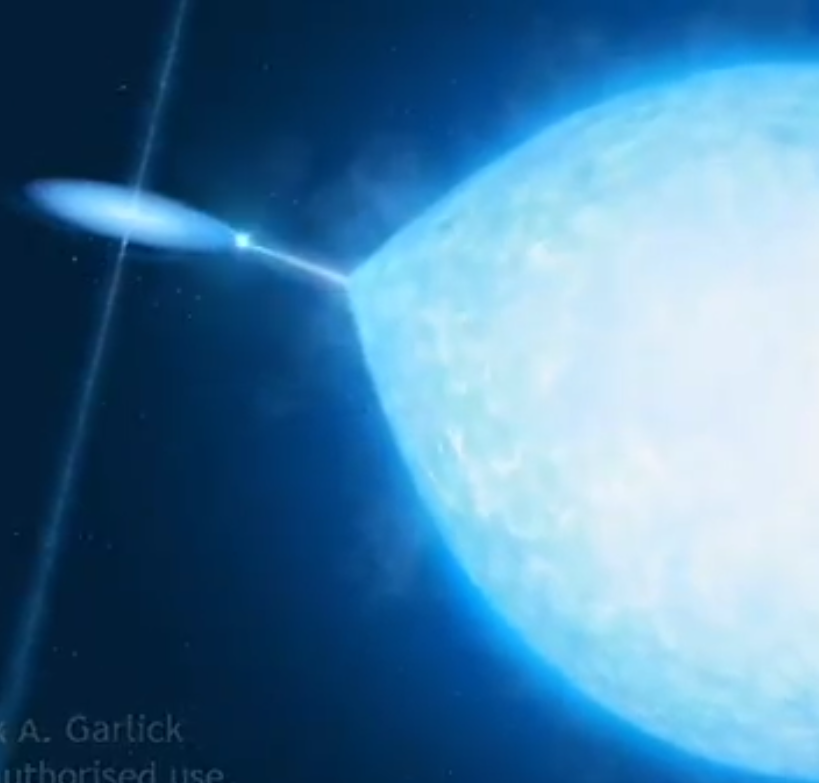 Crédito:  Mark Garlick
Cygnus X-1
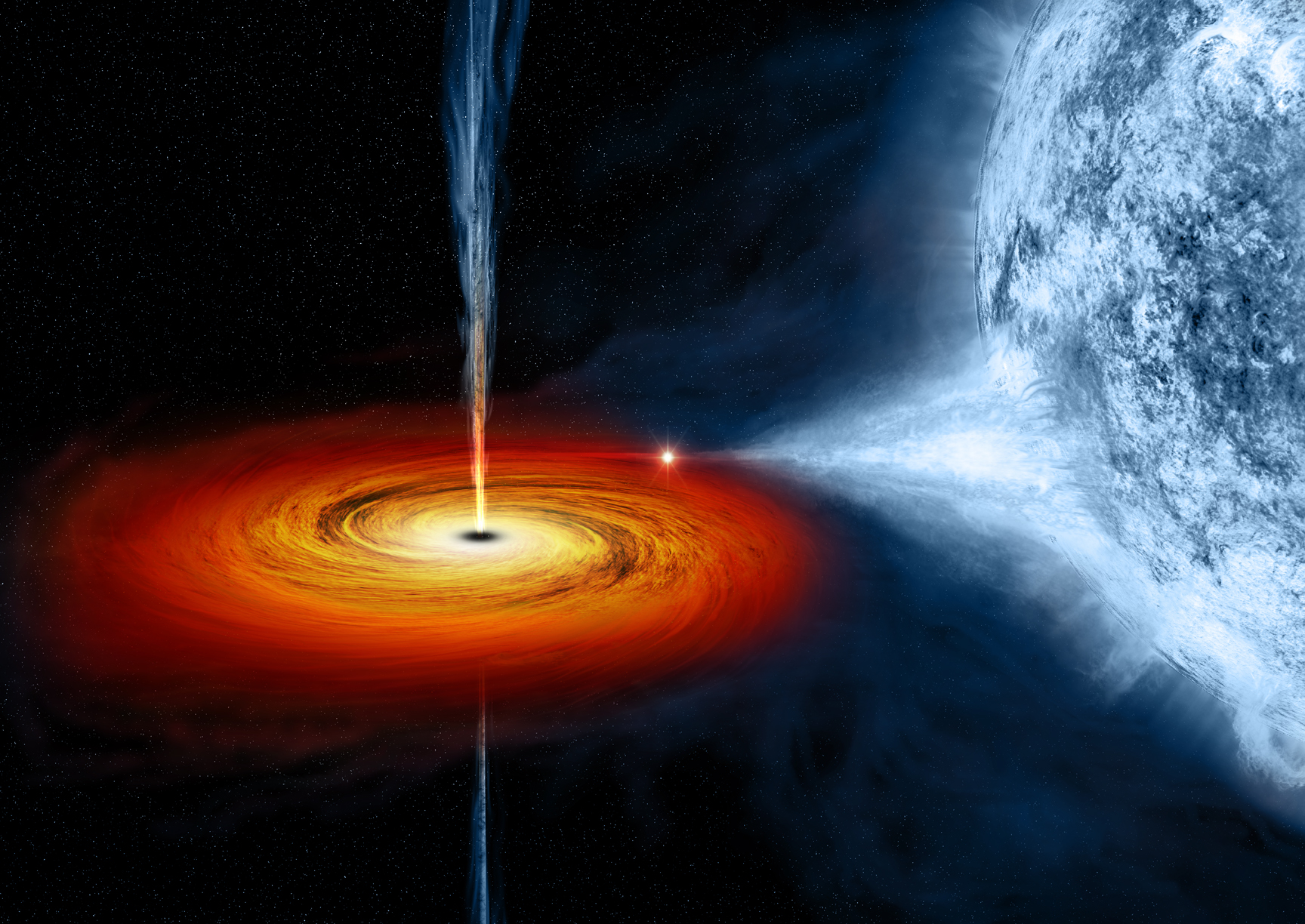 Crédito da imagem: NASA/CXC/M.Weiss
[Speaker Notes: Cygnus X-1 fica a cerca de 6000 anos-luz. A massa da estrela azul, suposta de SP é de 25 massas solares, enquanto que a do objeto emissor de raios-X chega a 35 massas solares. A região emissora tem uma extensão estimada de 300 km.]
Resumo: evolução de
estrelas massivas
Nuvem interestelar
Protoestrela
SP
Fusão do He
R.I.P.
Supergigante vermelha, fusão até o Fe
EN ou BN
Resto de SN
Supernova
Crédito :  André Luiz da Silva/CDA/CDCC/USP
Imagens fora de escala
Indicação para estudo
ABCD da Astronomia e Astrofísica, Jorge E. Horvath. Editora Livraria da Física, 2008.  

Astronomia e Astrofísica, 3ª edição, Kepler de Oliveira e  Maria de Fátima Saraiva. Editora Livraria da Física, 2014. Hipertexto disponível

Introdução à Astronomia e Astrofísica, vários autores. Instituto Nacional de Pesquisas Espaciais, 2003 (em especial, o capítulo 5)
O céu que nos envolve: Introdução à Astronomia para Educadores e Iniciantes, Enos Picazzio (editor). Editora Odisseus /CNPq, 2011.

 Radioastronomia: Um Texto Introdutório, André Luiz da Silva. Universidade Cruzeiro do Sul, Trabalho de Conclusão do Curso de Pós-Graduação Latu Sensu em Ensino de Astronomia, 2010.
Em Inglês:

Astronomy Today (8th. ed.), Eric Chaisson  and Steve McMillan. Pearson, 2014.

Unfolding our Universe, Iain Nicolson. Cambridge University Press, 1999.

Observer’s Guide to Stellar Evolution: the birth, life, and death of stars, Mike Inglis. Springer-Verlag London, 2003.